ГБУЗ РБ БСМП г. УфаПоказания к ультразвуковой диагностике аортомезентериального угла при заболеваниях желудочно-кишечного тракта
Доклад приготовили: врачи-хирурги
Саргсян А.М., Семенов Е.Е., заведующая ОФД Какаулина Л.Н.
Желчнокаменная болезнь (ЖКБ) относится к наиболее распространенным заболеваниям в мире и занимает 3 место после сердечно-сосудистых заболеваний и сахарного диабета. 
	ЖКБ также является одним из самых распространенных заболеваний, требующих хирургического лечения, по частоте уступает лишь острому аппендициту, а иногда встречается чаще. 



(Никольский В.И., 1999; Маликов Я.В., 2011)
ЖКБ характеризуется достаточно высокой
распространенностью в странах с западным стилем жизни (Европа, Северная Америка, Россия): это заболевание регистрируют с частотой ~10–15%. 
	
	Столь высокую частоту, помимо прочих факторов, объясняют и особенностями питания — потреблением повышенного количества простых углеводов.
	
	В Африке, странах Азии и Японии распространенность ЖКБ  3,5–5%.




(Клинические Рекомендации Российской гастроэнтерологической ассоциации по диагностике и лечению жёлчнокаменной болезни 2016г.)
Проведен ретроспективный анализ результатов лечения пациентов в 1 хирургическом отделении за период с мая 2013 по май 2015года. 
	Было пролечено 5730 пациентов: из них 666 (11,62%, n=5730) холецистэктомий (МЛХЭ и ЛХЭ). 
	Из 666 пациентов 493 (74,02%, n=666) пациента были прооперированы в  плановом порядке.
В последнее десятилетие ЖКБ выявляется у каждой 5 женщины и у каждого 10 мужчины. 
(Маликов Я.В., 2011)
	
	Актуальность проблемы ЖКБ постоянно возрастает, что обусловлено увеличением числа больных с этой патологией. 

(Альперович Б.И., 1997; Малков И.С., 2005; Власов А.П., 2009).
В лечении ЖКБ болезни «золотым стандартом» является холецистэктомия.
	Однако у многих больных, спустя несколько месяцев или даже лет после проведённой ранее холецистэктомии, появляются различные клинико-морфологические проявления разных заболеваний, часто связываемых с так называемым постхолецистэктомическим синдромом. 
	Однако значительную часть больных начинают беспокоить симптомы, не связанные непосредственно с ЖКБ, а обусловленные другими заболеваниями, не распознанными до проведения операции или обострившиеся после её проведения, а также появившиеся новые симптомы различных заболеваний, которых не было до проведения холецистэктомии. 
	К сожалению, по результатам обследования больных, перенесших холецистэктомию, сравнительно часто выявленные клинические проявления, свидетельствующие об ухудшении состояния больных, ошибочно объединяются в единый, так называемый «постхолецистэктомический синдром».
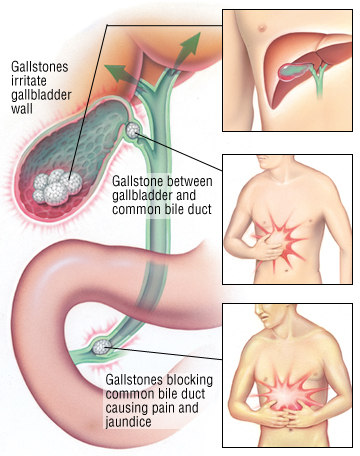 История хирургии ЖКБ имеет почти вековую давность, однако большое количество вопросов этой сложной
ПРОБЛЕМЫ ОСТАЕТСЯ НЕРЕШЕННЫМ 










(Кукош М.В., 2006)
Нарушения моторно-эвакуаторной функции двенадцатиперстной кишки (ДПК) играют важную роль в развитии острых и хронических заболеваний гепатопанкреато-дуоденальной зоны в частности ЖКБ и панкреатита, как острого, так и хронического.
	Болезни часто развиваются с детства, в связи с чем больные лечатся вначале у педиатров, а взрослея переходят к терапевтам и гастроэнтерологам, а зачастую и хирургам. 
(М.В. Репин, 2005).
Нарушения моторно-эвакуаторной функции двенадцатиперстной кишки (ДПК)  чаще всего обусловлена хроническим нарушением дуоденальной проходимости. Эта патология встречается у 26,5% больных ЖКБ и у 82% больных так называемым «постхолецистэктомическим синдромом» и являются второй (после холедохолитиаза) причиной развития хронического панкреатита. 

 (М.В. Репин, 2005; С.Ф. Багненко и соавт., 2006)
	По данным разных авторов среди причин хронических нарушений дуоденальной проходимости  является артериомезентериальная компрессия (АМК) двенадцатиперстной кишки  - до 17 % 

(Ю.А. Нестеренко и соавт., 1990; К.Н. Жандаров, 1999; П.В. Гарелик и соавт., 2001; М.В. Репин, 2005)
Из числа прооперированных в плановом порядке по поводу ЖКБ (n=493 пациента) за период с 2013 по 2015гг. повторно были госпитализированы 60 (12,17%) пациентов: 

41 (8.32 % n=493, 68,3% n=60) 
				 с диагнозом острого панкреатита
11 (2.23% n=493, 18,3% n=60) 
		с диагнозом постхолецистэктомический синдром 
5 (1.01% n=493, 8,3% n=60) 
	 с диагнозом холедохолитиазом 
3 (0.61% n=493, 5% n=60) 
		 с диагнозом  АМК двенадцатиперстной кишки

	Также за данный период было пролечено 48 пациентов с диагнозом постхолецистэктомический синдром: женщин было 39 (81%), а мужчин 9 (19%). 
	Женщины госпитализировались в 4,3 раза чаще мужчин, что соответствует данным литературы.
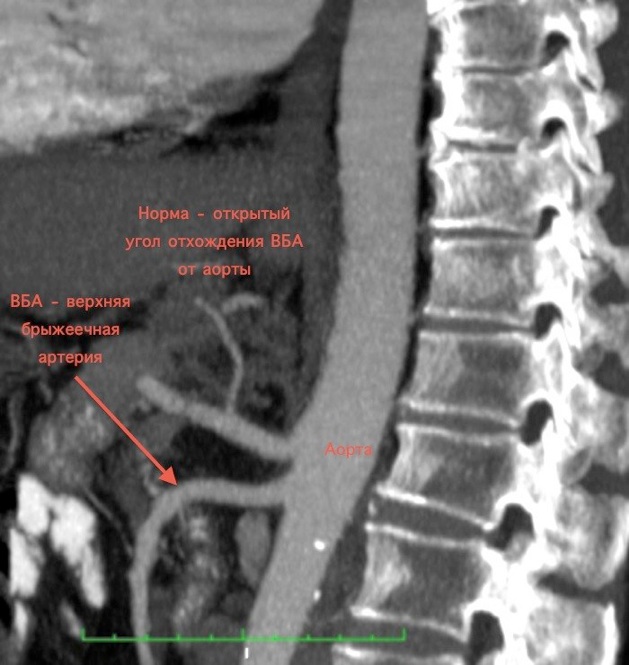 Схема: нормального брыжеечного угла.
В норме верхняя брыжеечная артерия отходит от аорты
 под углом от 50 до 60°.
Двенадцатиперстная кишка проходит через пространство между аортой и верхней брыжеечной артерией, которое в норме имеет ширину 10—20 мм.
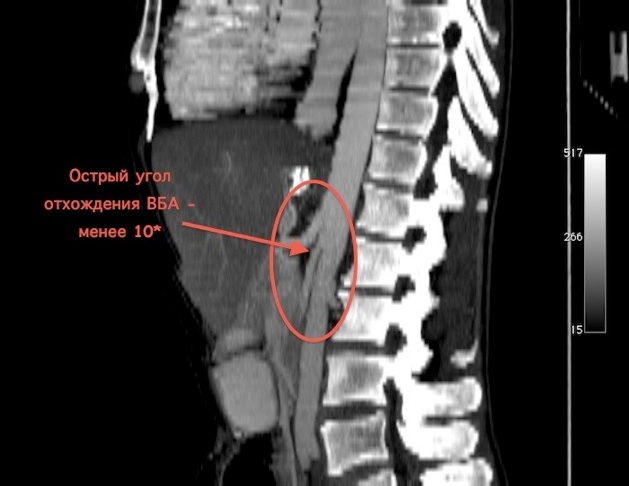 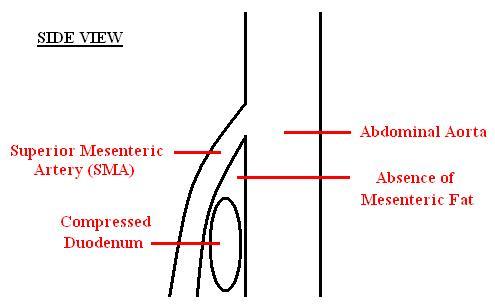 Схема сжатие двенадцатиперстной кишки
 за счет уменьшения брыжеечного угла
Обычно у больных с синдромом верхней брыжеечной артерии аортомезентериальный угол более острый и составляет 6 ° - 25 ° , а пространство между аортой и верхней брыжеечной артерией меньше, чем 10—20 мм.  Связано это с отсутствием забрюшинного и висцерального жира.
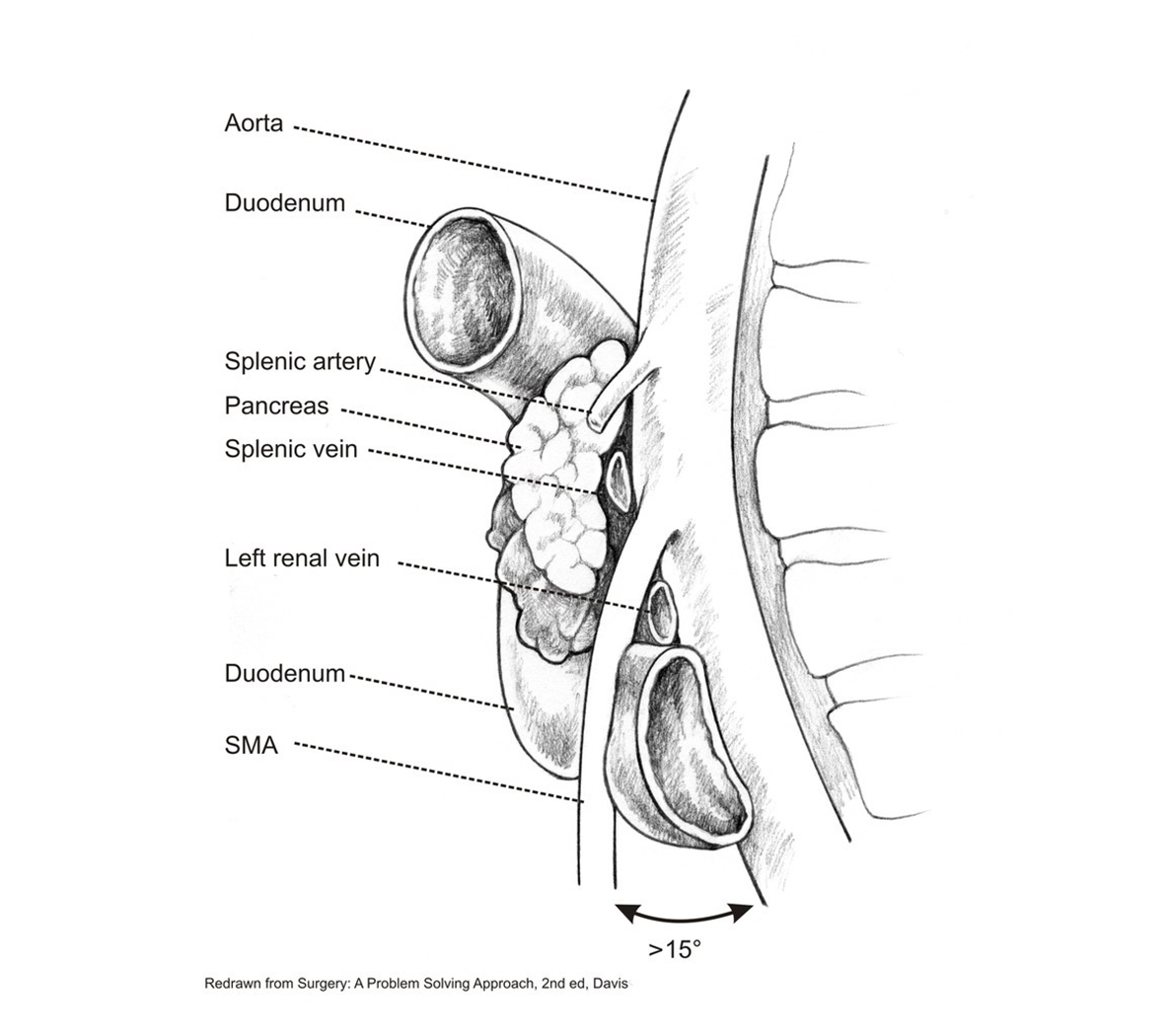 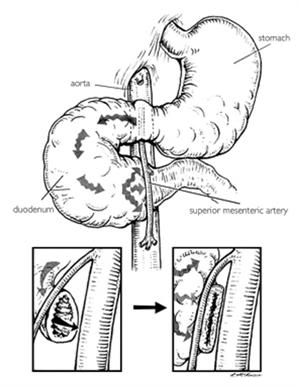 (Е.М. Благитко, 1993; С.А. Косумьян, 1997; М.Д. Василюк 1998; M.A. Shah и соавт., 2003)
У женщины АМК встречается вдвое
чаще, чем мужчин, при этом 75% случаев
происходит в возрасте от 10 до 30. 
		Часто АМК осложняется следующими
заболеваниями, которые и принимаются за
основное заболевание: 

Хронические эрозии и язвы в верхнем отделе ЖКТ (эрозивный гастрит, эрозивный дуоденит, язвенная болезнь желудка и ДПК) 
25-45 % панкреатит и холецистит, в т.ч. калькулезный панкраетит и калькулезный холецистит
 сколиоз.
Показания для УЗИ аортомезентериального угла
«Постхолецистэктомический синдром»
Желчекаменная болезнь 
Резидуальный холедохолитиаз
Хронический рецидивирующий панкреатит, в т.ч. калькулезный
Хронические эрозивные и язвенные поражения верхних отделов ЖКТ
Боли в животе без выявленных органических патологий +Астеническое телосложение
ИМТ <18
Дуодено-гастральный рефлюкс желчи (по данным ФГДС)
Гастроэзофагиальная рефлюксная болезнь
УЗИ аортомезентериального угла лежа
УЗИ аортомезентериального угла стоя
УЗИ аортомезентериального угла в коленно-локтевой позиции